Ladislav Blažek, Jaroslav Hradílek

Organizace a řízení nadnárodních společností I
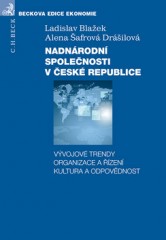 Jsou velké, silné, vysoce produktivní.
Vytváří hodnotu pro zákazníky, dávají lidem práci, pečují o rozvoj svých pracovníků, jsou společensky odpovědné.
Působí v globálním měřítku, vymykají se kontrole trhů i států.
Neslouží primárně obecnému blahu, nýbrž zisku svých vlastníků.
LETADLO Boeing 787
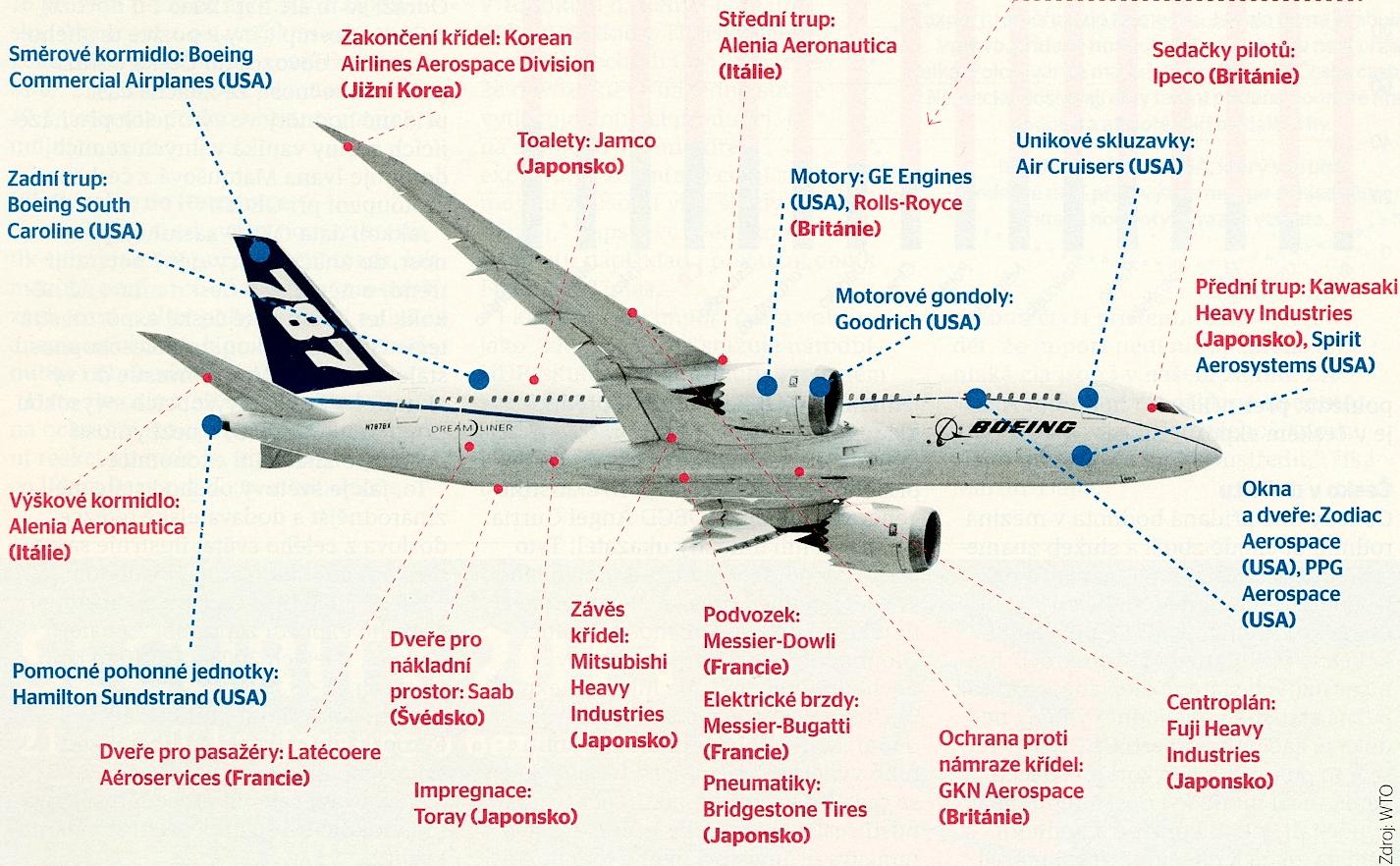 Software:
Dassault  Systems (Francie)
Navigace:
Honeywel (USA)
Kontrolní systémy:
Rockwel Colins (USA)
Konečná montáž:
Boeing Commercial Airplanes (USA)
Nadnárodní společnost je podnikatelské seskupení jehož subjekty sídlí ve více zemích
Index transnacionality

Index internacionalizace
Země původu
Vývoj nadnárodních společností od druhé poloviny dvacátého století
Státy versus nadnárodní společnosti
aktiva v zahr. / aktiva celkem
prodej v zahr. / prodej celkem
pracovníci v zahr. / pracovníci celkem
pobočky v zahraničí / pobočky celkem
vznik, centrála, daňový domicil
Modely organizačních struktur
MONISTICKÁ (ANGLOSASKÁ) STRUKTURA
 v čele společnosti správní rada
 v čele správní rady její předseda – může/nemusí být zároveň CEO

DUALISTICKÁ (KONTINENTÁLNÍ) STRUKTURA
 řídící orgán – představenstvo je složeno z manažerů odpovědných dozorčí radě
 oddělení řízení a kontroly
Fortune 500
Úspěšné společnosti mají mnoho společného, ale neplatí to o organizační struktuře
 Požadavky jsou štíhlá (lean), funkční (functional), spolupracující (cooperative) organizační struktura
 Obvykle jsou tyto požadavky protikladné => v praxi hledání kompromisů
 Možné řešení – organizace podle regionů, podle zákazníků, podle produktů, procesů – 30% Fortune 500 společností má zákaznickou (customer centricity) strukturu
 Funkční struktura s rostoucí velikostí společnosti přestává stačit => divizní struktura (divisional structure), liniově-štábní uspořádání
 Projektové a key account management řešení
Příklad funkční struktury - ČEZ
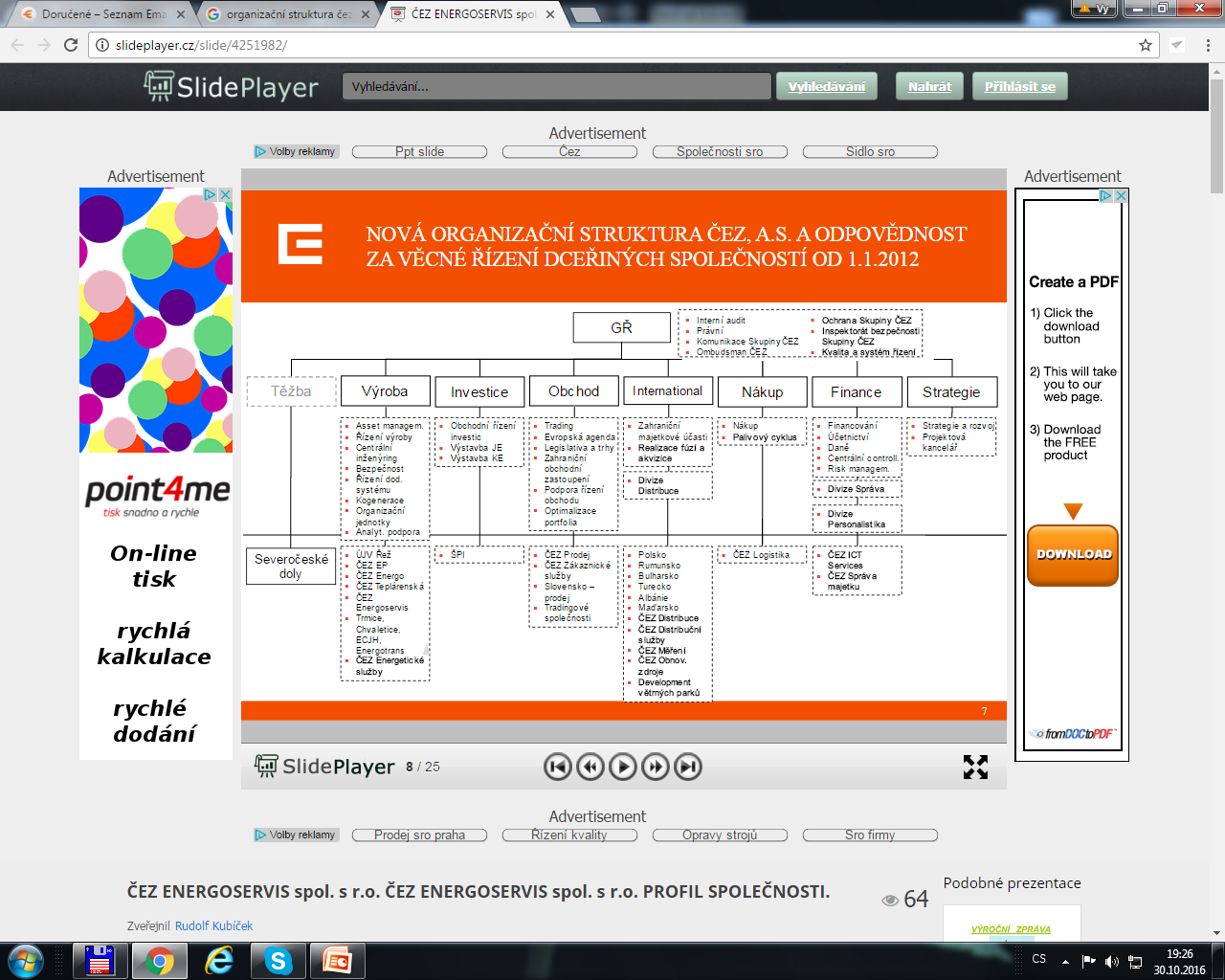 Daimler AG – příklad produktové struktury
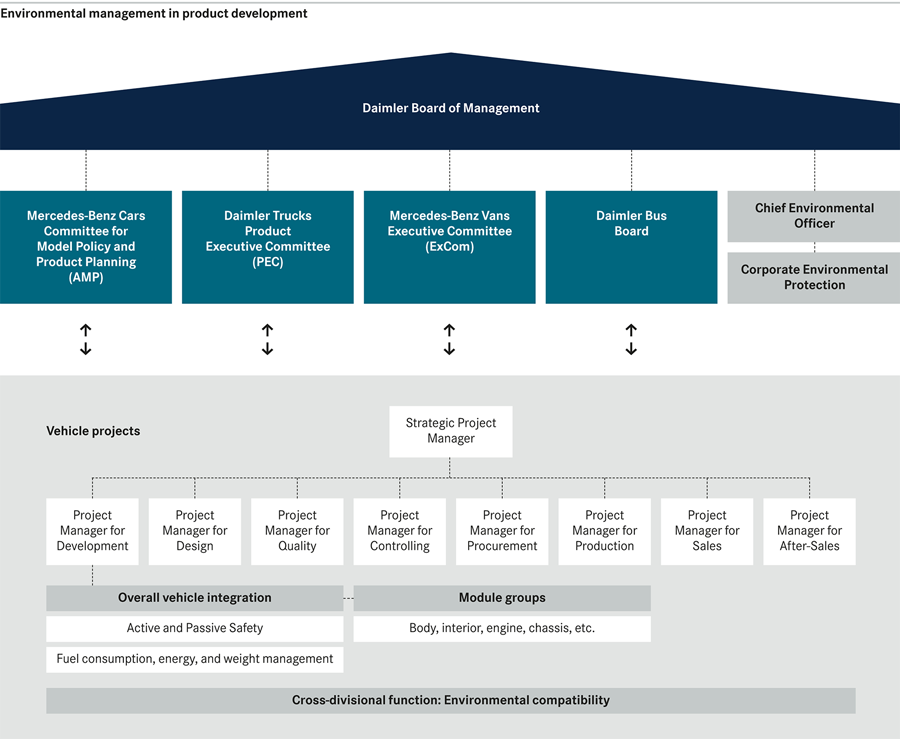 P&G – příklad zákaznické struktury
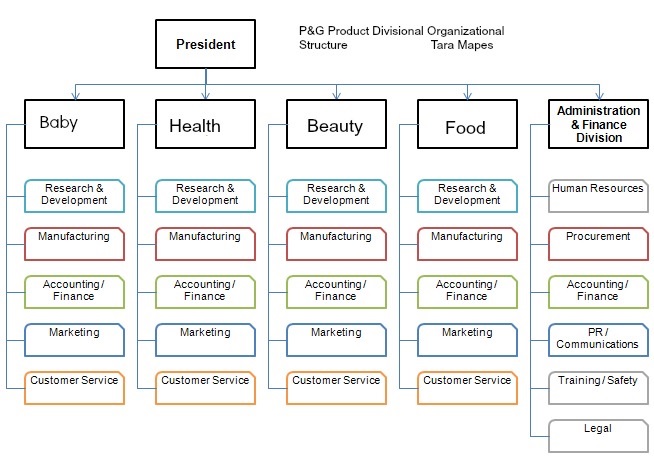 Organizační struktury
Zákaznická	Produktová
 
Výhody
 Bližší kontakt se zákazníkem	Přirozené členění
 Porozumění trhu 	Vyšší odbornost
 Pochopitelné členění	Jasná linie odpovědnosti

Nevýhody

 Vyšší nároky na spolupráci	Přístup k zákazníkovi a komunikaci	Cenotvorba a vnitřní obchod
 Koordinace	Potřeba Key Account Mngmt
 Zdvojování některých pozic
 Řízení komplexnějších projektů
Podniková kultura
Měnění struktury beze změny myšlení lidí a jejich chování nepovede k úspěchu
 Výsledkem jsou časté reorganizace a chaos
 Nezbytné je zajištění plynulé komunikace a spolupráce

Tomáš Baťa ve 20. letech dokázal úspěšně aplikovat mnohé „moderní“ přístupy

 Osobní motivace nezáleží na penězích, ale na seberealizaci
 Méně bývá více (minimum porad, přímé řízení)
 Systém kontroly (plány, každá dílna P/L odpovědnost)
 Plánování vycházelo z potřeb prodeje, ne výroby
 Důraz na pružnost, operativnost, osobní iniciativu
Siemens
Neustálé akvizice / divestice
Množství dceřinných společností
Dodržování právních systému 150 zemí, obsazení řídících orgánů, DR…
Mnoho non core a pomocných aktivit (Banka, Real estates, equities…)
Nutnost řídit funkčně, divizně, regionálně – organizační manuál má 68 stran.
Sdílené služby
Siemens – základní fakta
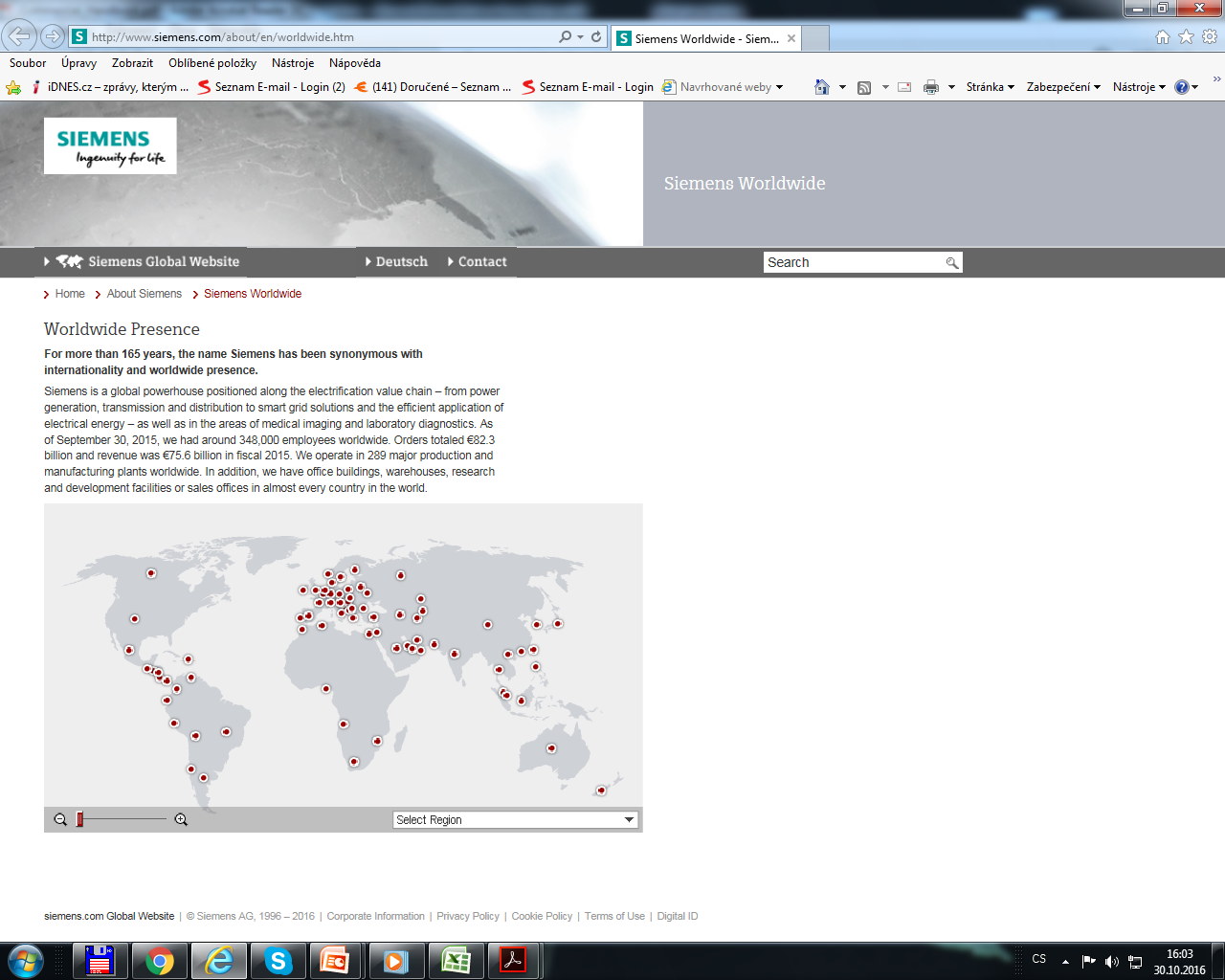 348.000 zaměstnanců
 Obrat 76 000 000 000 € ( 2,1 x 1012 CZK, HDP ČR  4,4 x 1012) 
 289 továren na světě 
 Regionální zastoupení prakticky všude
Siemens struktura
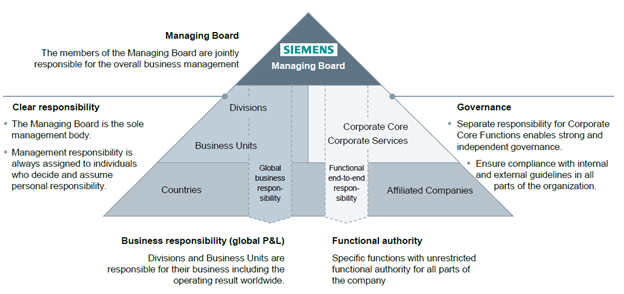 Siemens
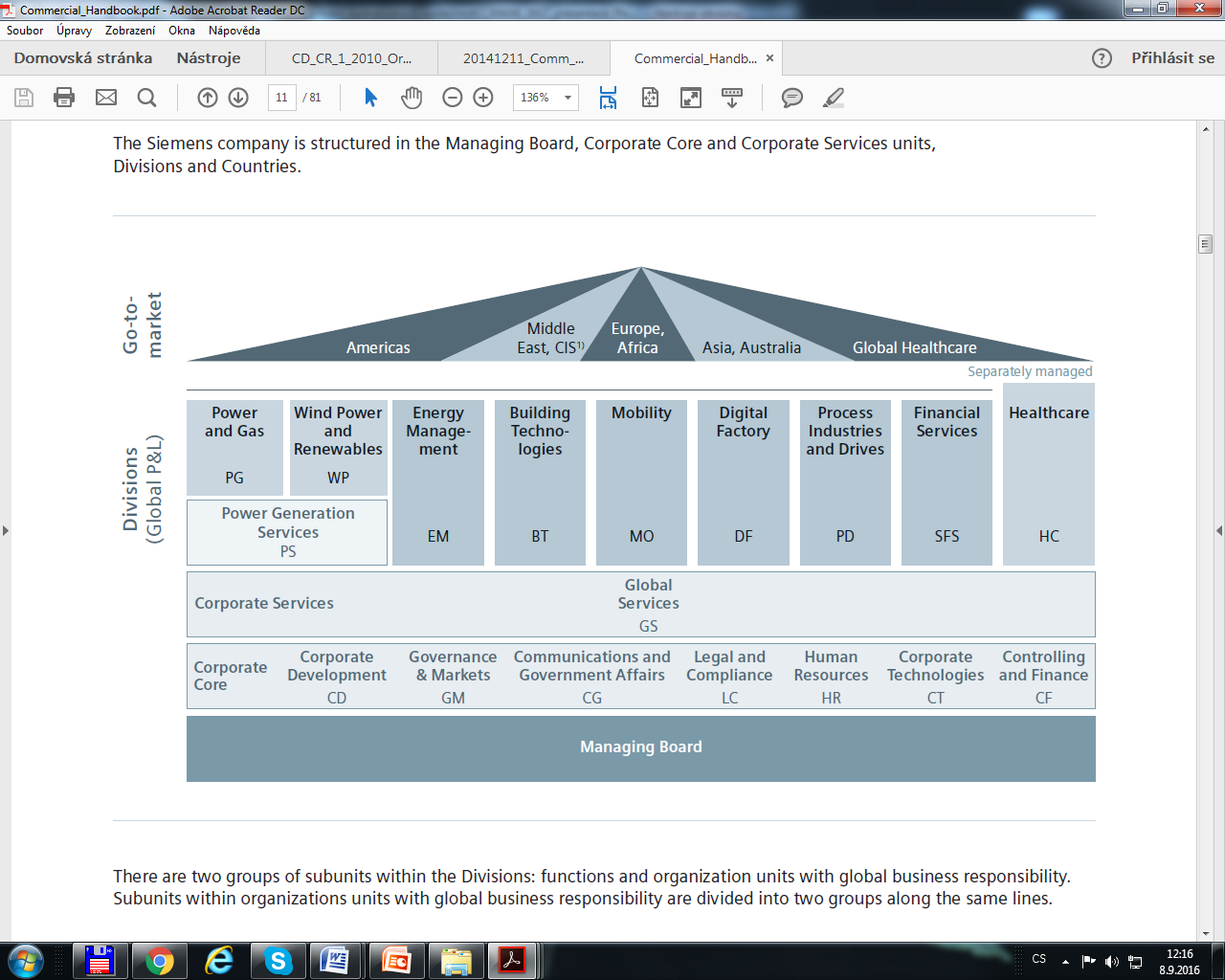 Siemens
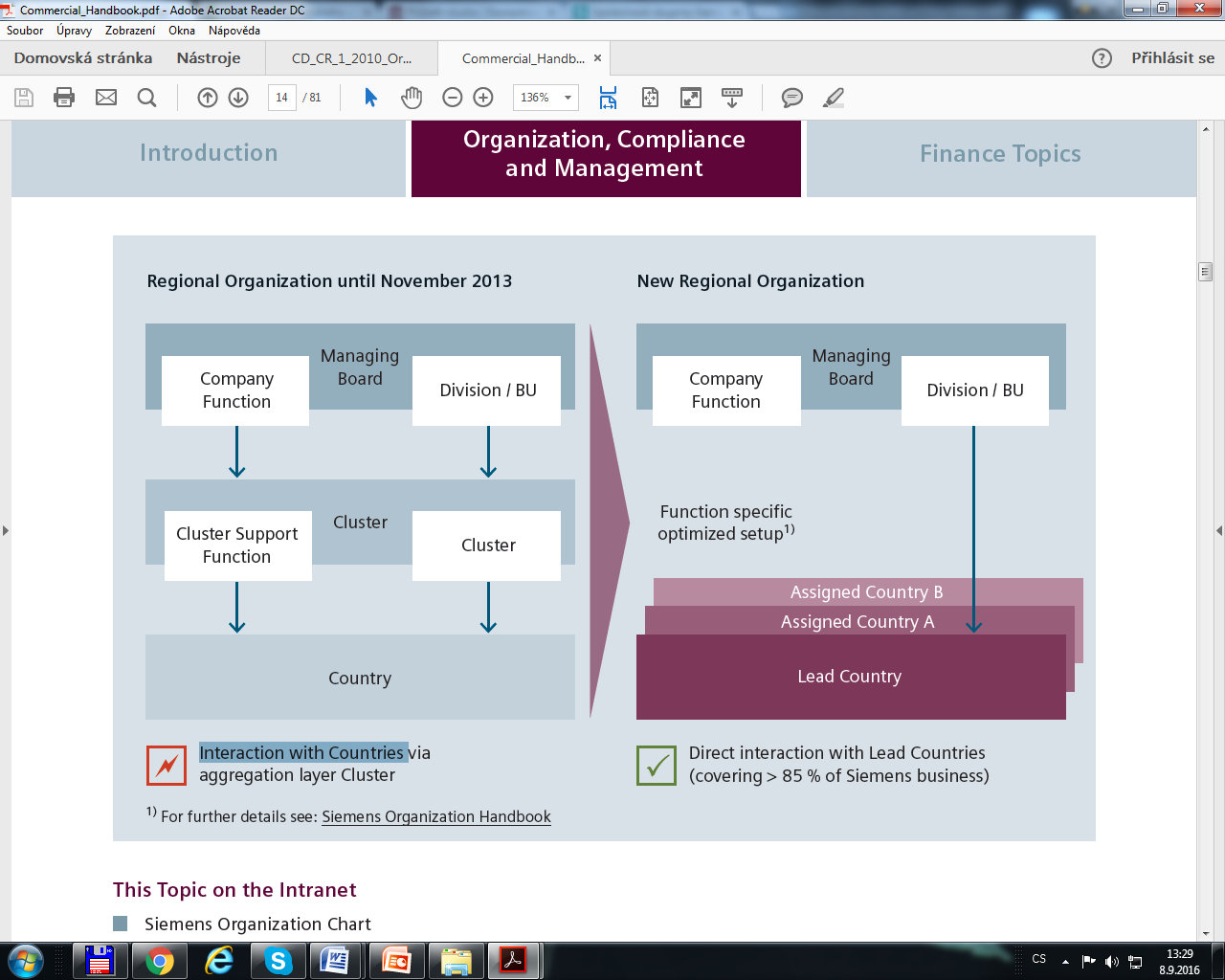 Siemens
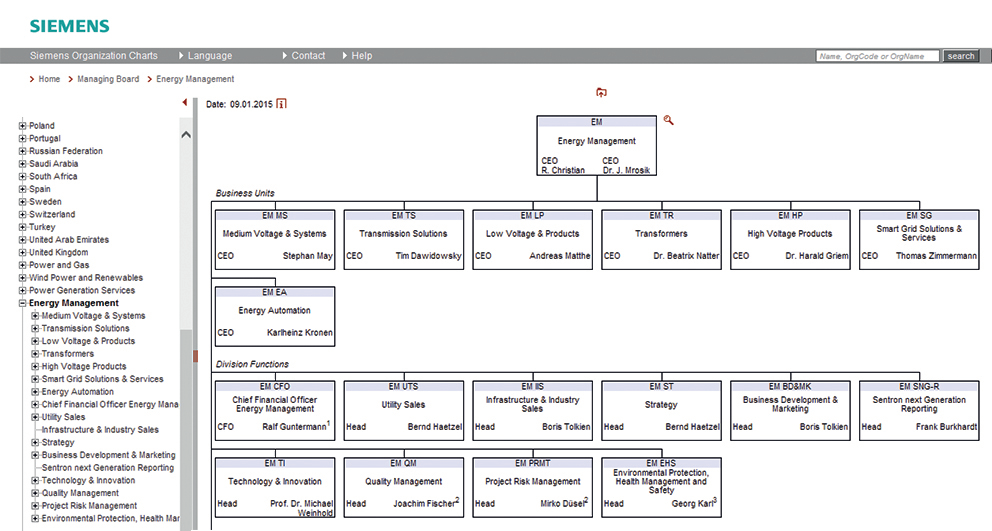 Siemens – další témata
Obchodování v rámci koncernu (Siemens Businesss Conditions)
Vykazování a konsolidace
Systém nákladových středisek a profitcenter
Záruky a odpovědnosti
Sdílení know how a best practice
Řízení rizik a rozhodovací proces
Siemens – příklad struktury
From: 	Peter (E S SR WP EMEA S ON CEE)
Sent:	Wednesday, May 30, 2009 12:55 PM

To:	Jaromír (CEE RC-CZ E-S S);
Cc:	Kristina (E SPR MPC 2)
Subject:	New contract proposal
Importance:	High

Dear all,